NMEA Simulator
Hhwang
NMEA Simulator
History
20220522 – defined functions tree.
20220522 – designed concept GPS and GYRO.
20220528 – Released ver1.0
20220528 – Released ver1.1.2
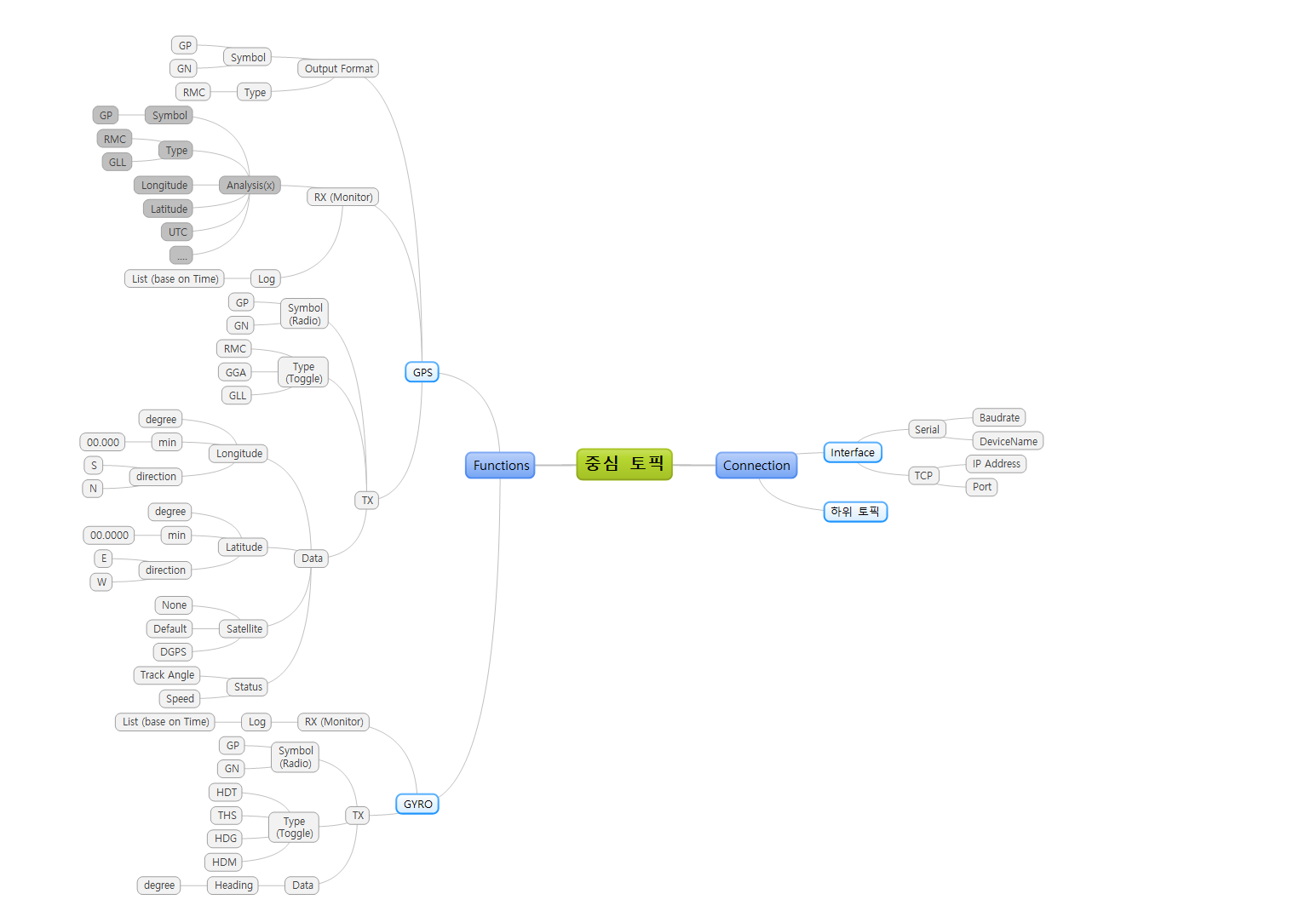 NMEA Simulator- Design
Concept UI - 1
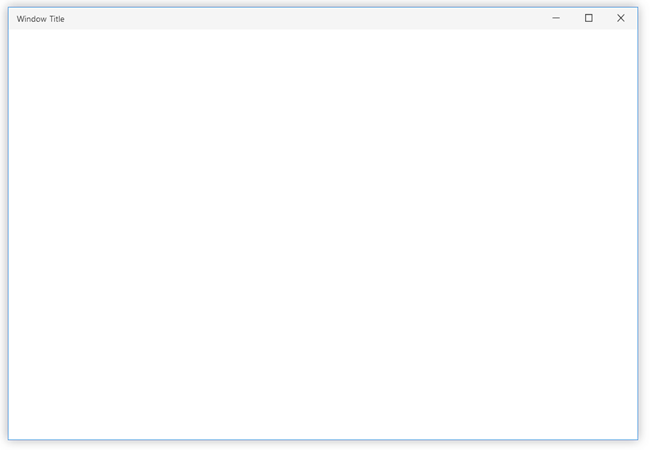 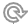 Connection
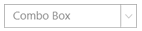 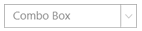 Start
Stop
GPS
GYRO
Setting
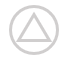 Format
GN
GP
RMC
GGA
GLL
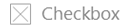 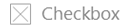 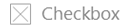 auto
Datetime
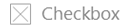 Latitude
Longitude
Satellite
Speed
Track Angle
Log
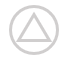 Concept UI - 2
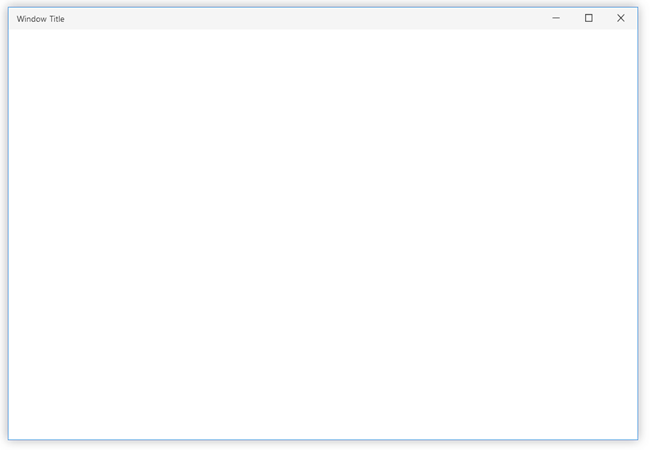 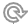 Connection
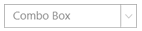 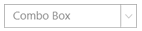 Start
Stop
GPS
GYRO
Setting
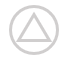 Format
GN
GP
HDT
HDG
HDM
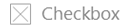 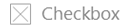 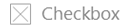 Datetime
auto
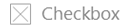 Heading
Log
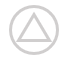 주의사항
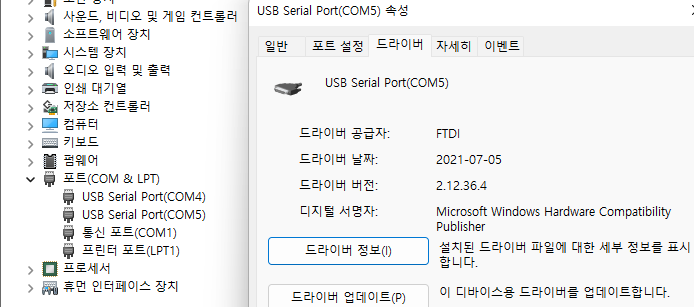 동일한 Device로 인식된
Gyro/Gps 연결 시 혼동 발생 가능
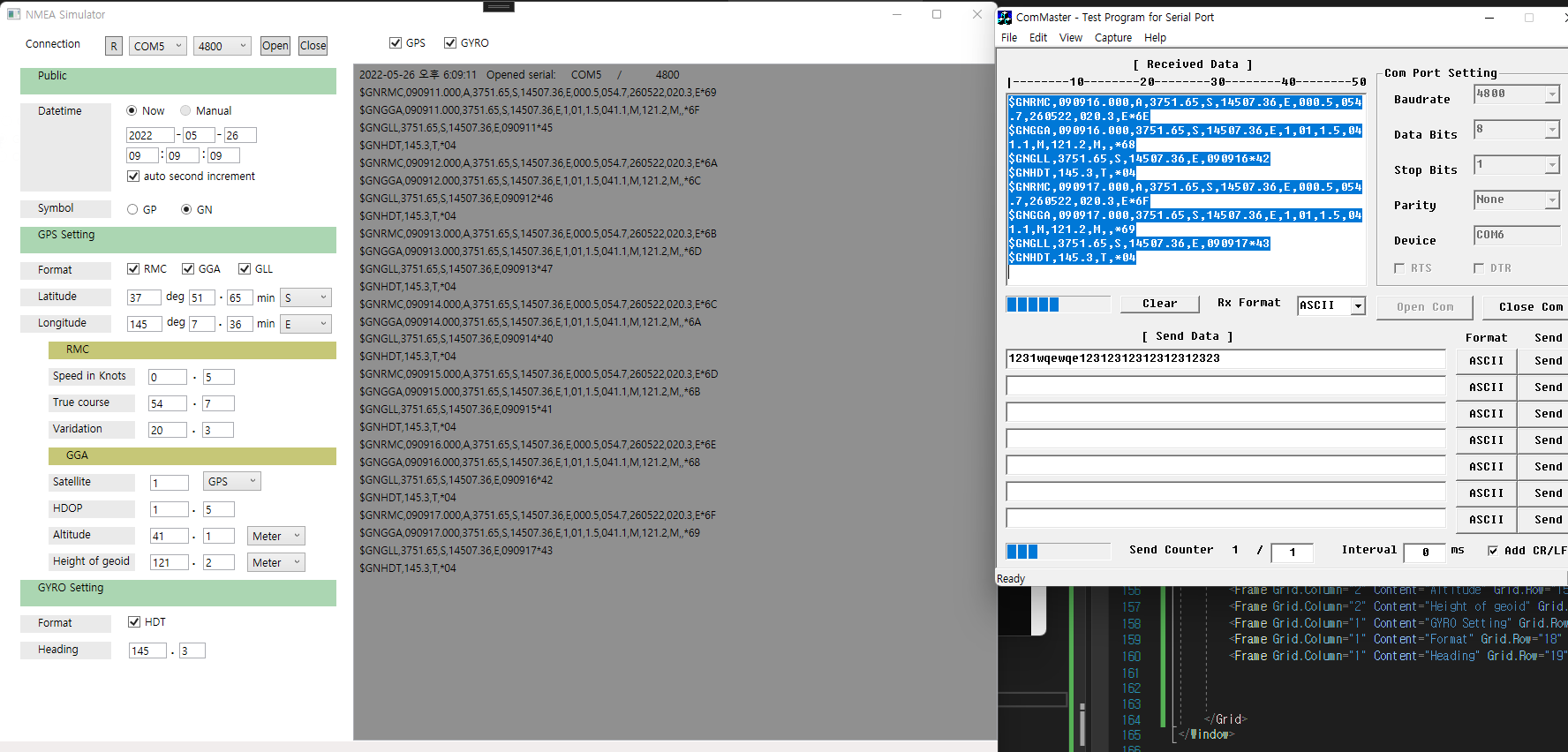 설정된 관련 데이터만 출력
구현 1.0
History
구현 완료
실시간 데이터 반영
설정 값 자동 저장
테스트 완료
수동 시간 아직 지원 안됨 
현재 UTC만 지원
출력 GP/GN 심볼 선택
체크 박스 선택된 데이터 출력
위도 경도 설정
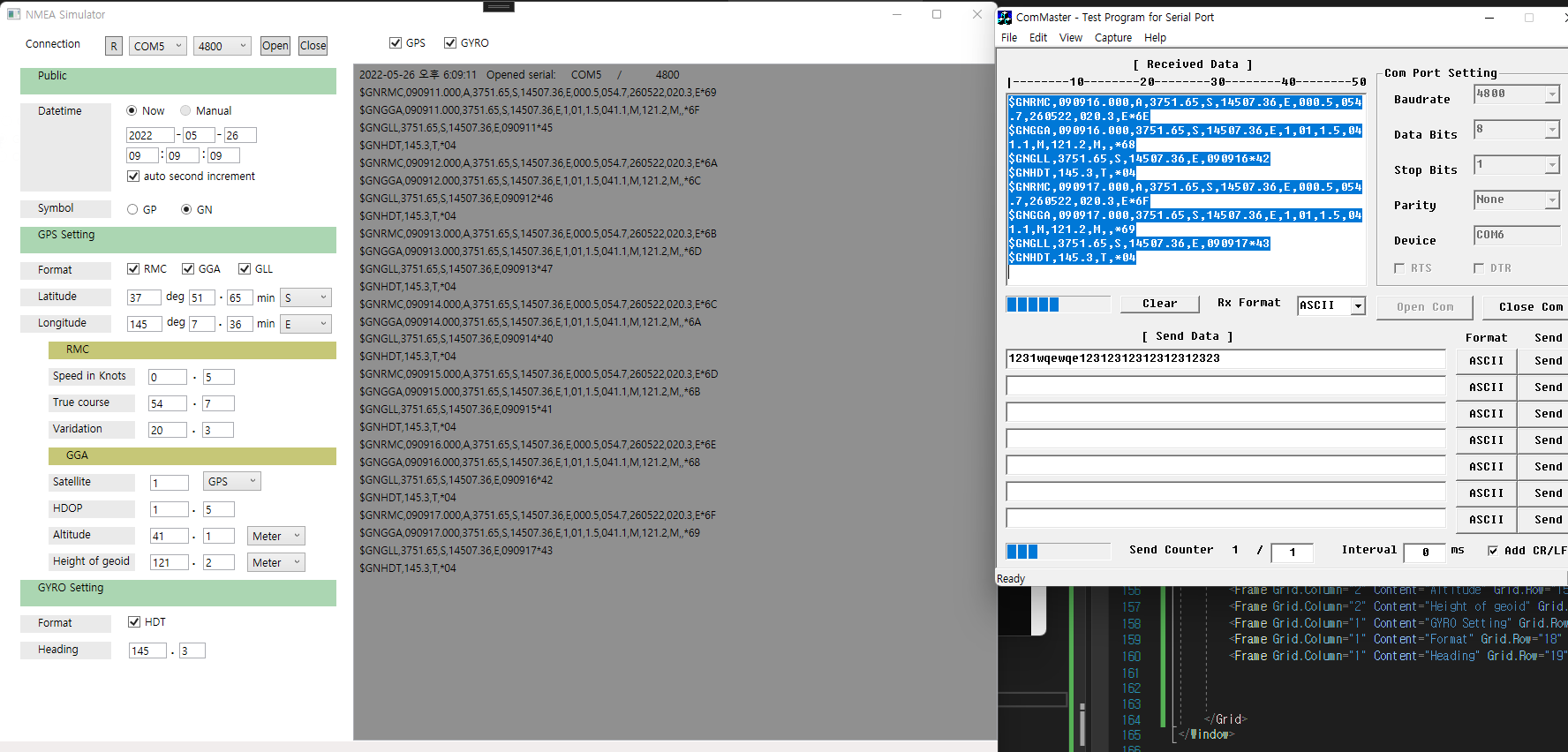 RMC 포맷 데이터 설정
GGA 포맷 데이터 설정
체크 박스 선택된 데이터 출력
헤딩 설정
Port 초기화 오류 처리
Open, Close UX 적용
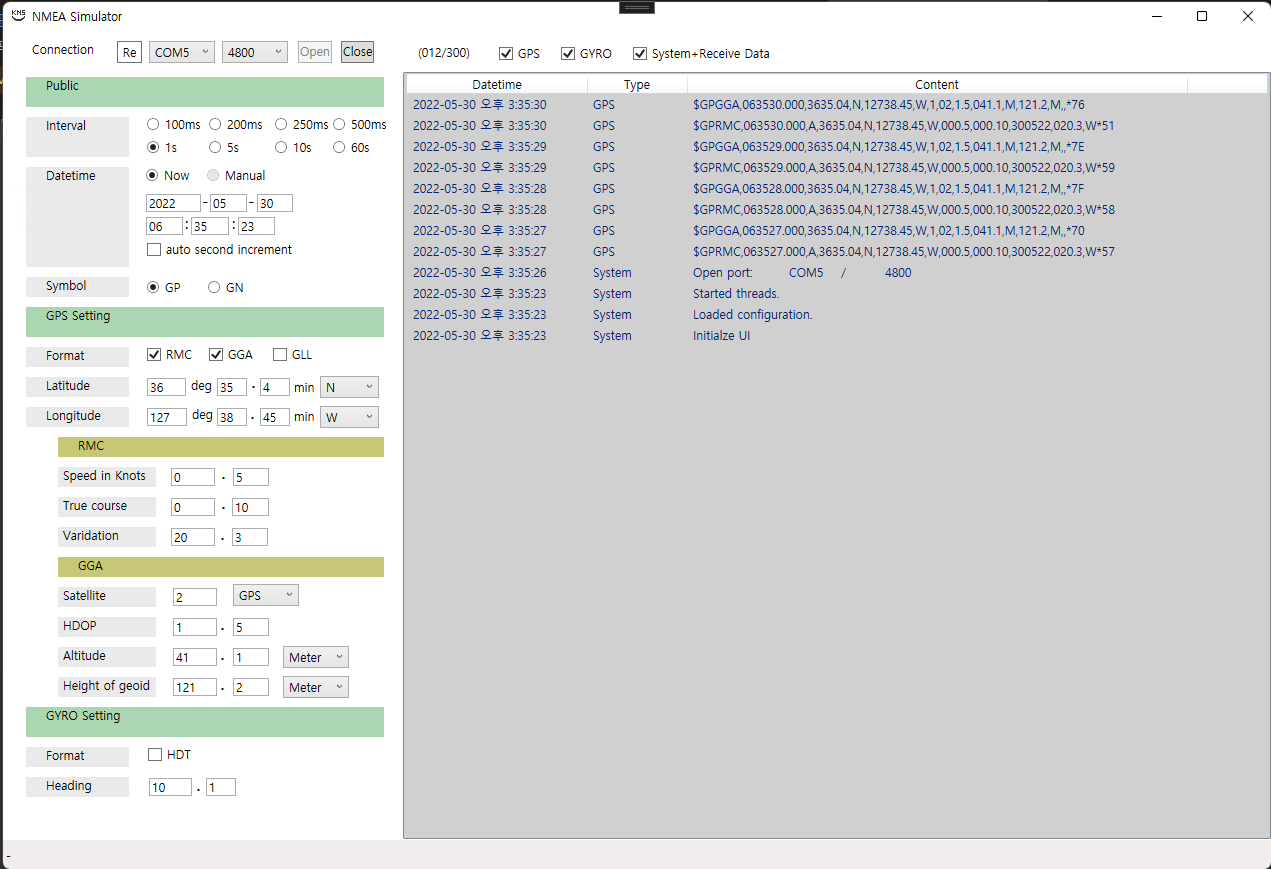 구현 1.1.2
History
구현 완료
Connection 기능 강화 
시간 설정 기능 추가
주기 설정 기능 추가
(PC 성능과 Baudrate에 따라 …오동작 발생 ,   일반적으로 1초 권장)